Мастер – класс
«Птица счастья»
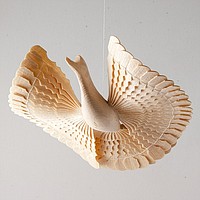 Цель занятия
Способствовать формированию интереса
 к истории народного искусства
 Сформировать представление о взаимодействии 
народной игрушки с окружающей природой, жизнью и традициями русского народа
Задачи занятия
Научить наблюдать и анализировать особенности народной игрушки 
 Сформировать понимание связи времен в промыслах народной игрушки
 Расширить знания учащихся в технике оригами и ажурного моделирования
 Закрепить навыки работы с бумагой
Легенда о птице счастья
На далёком севере в архангельской губернии жил – был охотник. Зима на севере долгая, холодная: то вьюга, то метель, то сильная стужа. А в этот год зима задержалась надолго; выстудила человеческое жильё, и заболел у охотника младший сынишка. Болел долго, исхудал, побледнел; ни врач не помог, ни знахарь. Горе охотнику. Жалко сынишку. Спросил охотник у сына: “Что же ты хочешь?”
	Тихо-тихо прошептал мальчик: “Хочу, чтобы пришла весна - увидеть солнышко…”. А где его возьмёшь на севере? Задумался охотник, истопил очаг, чтоб теплее стало. Но огонь не солнышко. 
Обратил внимание охотник на лучину, которая светилась в отблеске огня. Озарилось улыбкой его лицо; и понял он как можно помочь сыну.
	Всю ночь работал охотник. Вырезал из полена птицу, настрогал из лучины щепки, украсил их ажурной резьбой. Повесил птицу над кроватью сына, и птица вдруг ожила: закружилась, задвигалась в струях горячего воздуха, что шёл от печи.
	Мальчик проснулся, заулыбался и воскликнул: “Ну, вот и весна!”
С этого дня ребёнок стал быстро поправляться. 
Так приписали деревянной птице чудодейственную 
силу и стали называть её “святым духом”, 
хранительницей детей, 
символом семейного счастья.
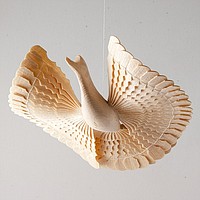 Щепная птица счастья
Щепная птица - резное деревянное изделие, с тонким волнистым оперением крыльев. Оперение и хвост этих птиц вырезаются из расщепленной сосны, отчего птицы и называются щепными. 
Изготовление птицы довольно трудоемко. Из корабельной сосны вырезают бруски. На одну птицу идет два цельных кусочка дерева, способного к расщеплению. Из ели, осины вырезается туловище птицы; предварительно намоченные и распаренные в воде хвост и крылья расщепляют ножом на тонкие пластины, это самая ответственная операция. Чем тоньше пластины, тем ажурнее и воздушнее будет птица. Бруски соединяют друг с другом, перья "распускают".
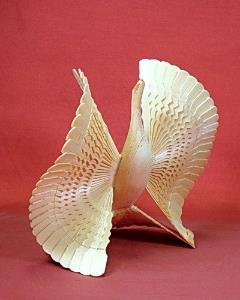 Оборудование
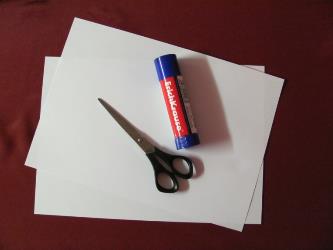 Ножницы
Клей
Писчая бумага – 2 листа
Техника выполнения
Оригами, ажурное моделирование
Внимание!
При выполнении работы в технике оригами – важно тщательно проглаживать сгибы
Порядок работы
1.
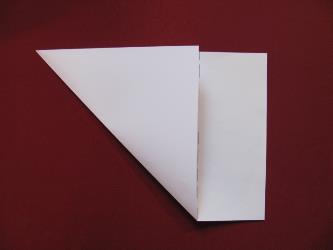 Берем один лист писчей бумаги и складываем его на квадрат
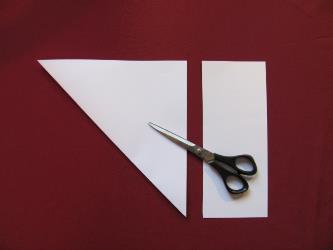 2.
Не разворачивая лист – отрезаем лишнюю часть, в 
дальнейшем она нам пригодится
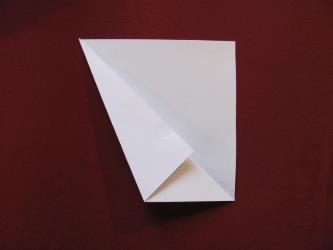 3.
Разворачиваем получившийся квадрат  - сгибаем одну сторону квадрата к диагонали
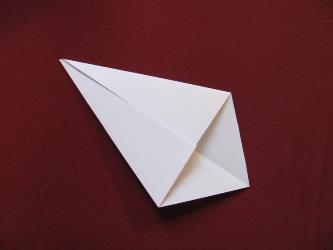 Аналогично сгибаем другую сторону квадрата – получили базовую фигуру – «воздушный змей»
4.
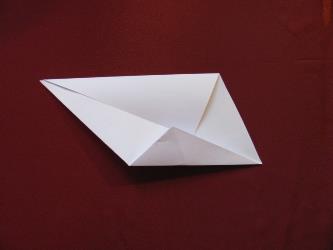 5.
Сгибаем третью сторону квадрата к диагонали
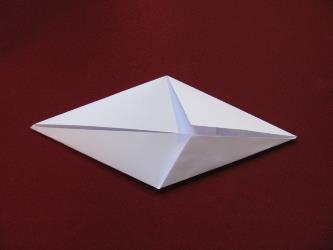 Аналогично сгибаем четвертую сторону квадрата к диагонали – получили базовую фигуру «ромб»
6.
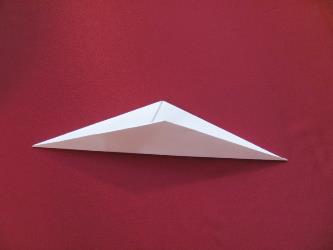 7.
Сгибаем получившуюся фигуру по диагонали пополам
Один из углов поднимаем вверх вертикально – это шея,
 в сторону отгибам клювик. Другой конец фигуры загибаем горизонтально к центру
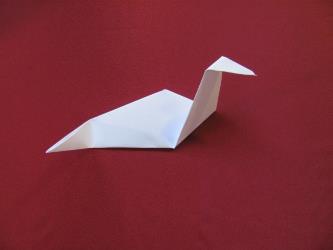 8.
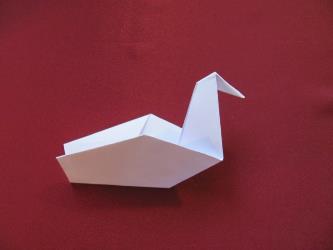 Выполняем операцию по заворачиванию шеи, клювика и хвостика вовнутрь. Туловище птицы готово.
9.
Начинаем работу по созданию ажурного оперения. Для этого отрезанный кусок бумаги складываем гармошкой
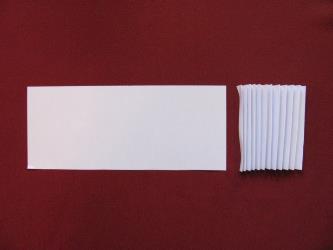 10.
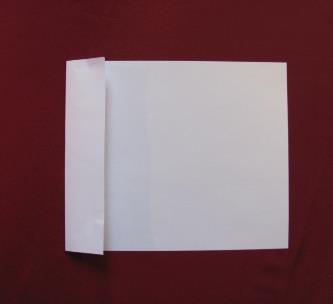 Берем второй лист бумаги, отгибаем неширокую полоску для оперения головы - хохолок
11.
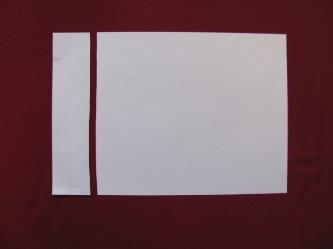 Разгибаем, по линии сгиба полоску отрезаем
12.
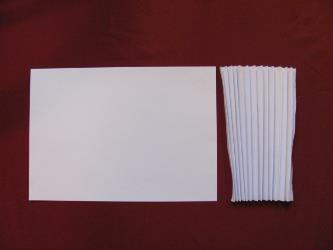 Складываем большой лист бумаги  по короткой стороне гармошкой – хорошо проглаживаем
13.
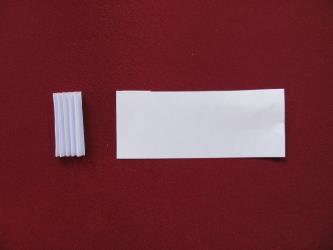 Аналогично складываем отрезанную часть. Можно использовать не всю полоску, а только часть
14.
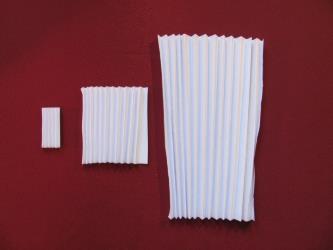 У нас получилось 3 разных по размеру «гармошки»
15.
Аккуратно делаем вырезы в виде треугольников у самой маленькой и средней деталей, один из концов срезаем на конус. Большую «гармошку» - крылья - складываем пополам. Вырезы делаем аналогично с двух сторон
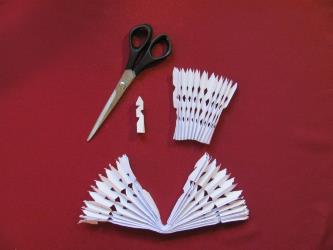 16.
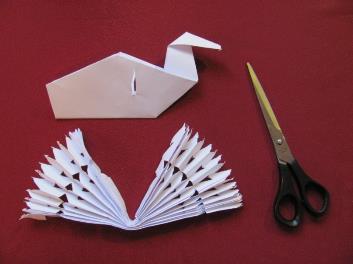 В туловище птицы делаем сквозной вырез ближе к шее
17.
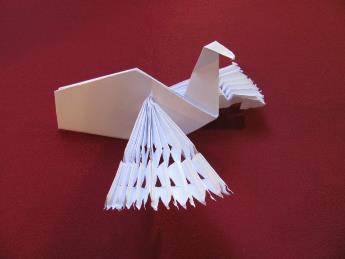 Просовываем в полученный вырез крылья. Распределяем их равномерно
18.
Маленькую «гармошку» - хохолок - намазываем клеем и вставляем в голову - приклеиваем, среднюю – вертикально в хвостовую часть
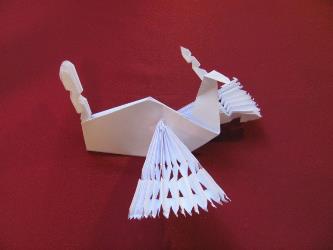 19.
Крылья расправляем – края намазываем клеем и приклеиваем к туловищу. Расправляем хвост и хохолок на голове
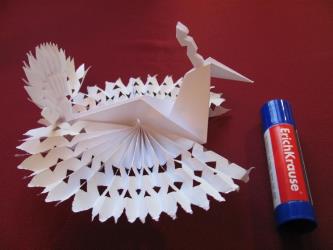 20.
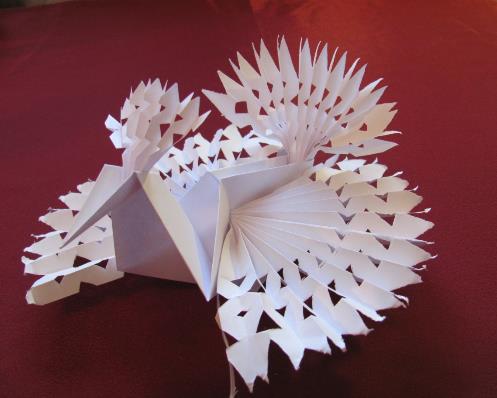 Мы сделали птицу счастья из бумаги – она получилась ажурная и легкая
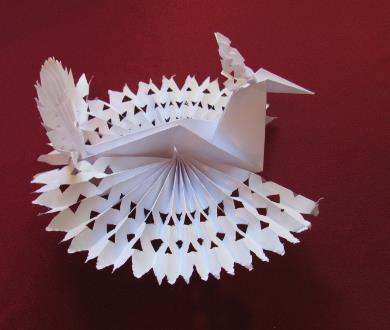 Если подвесить птицу на нитке к потолку – она будет кружиться и приносить вам радость.
Спасибо за работу!
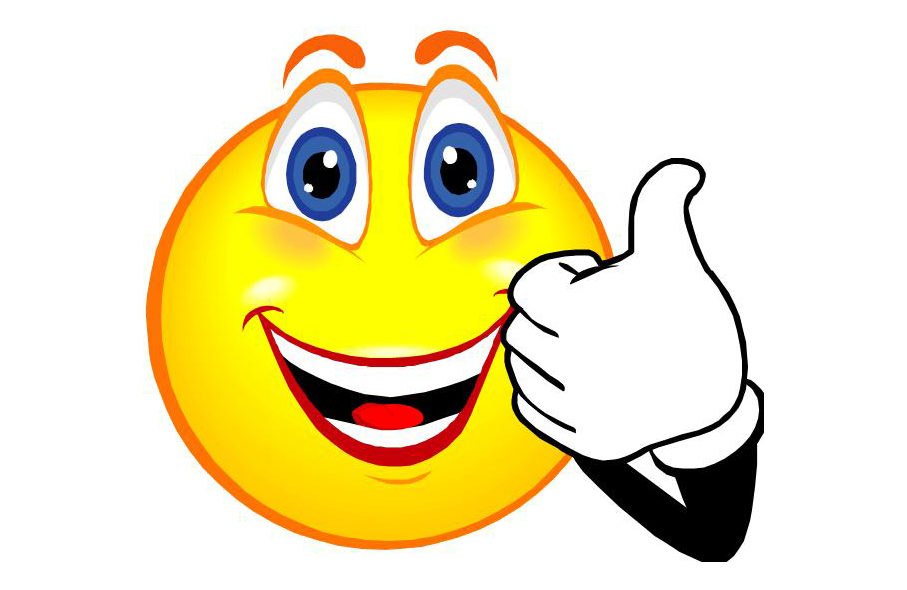